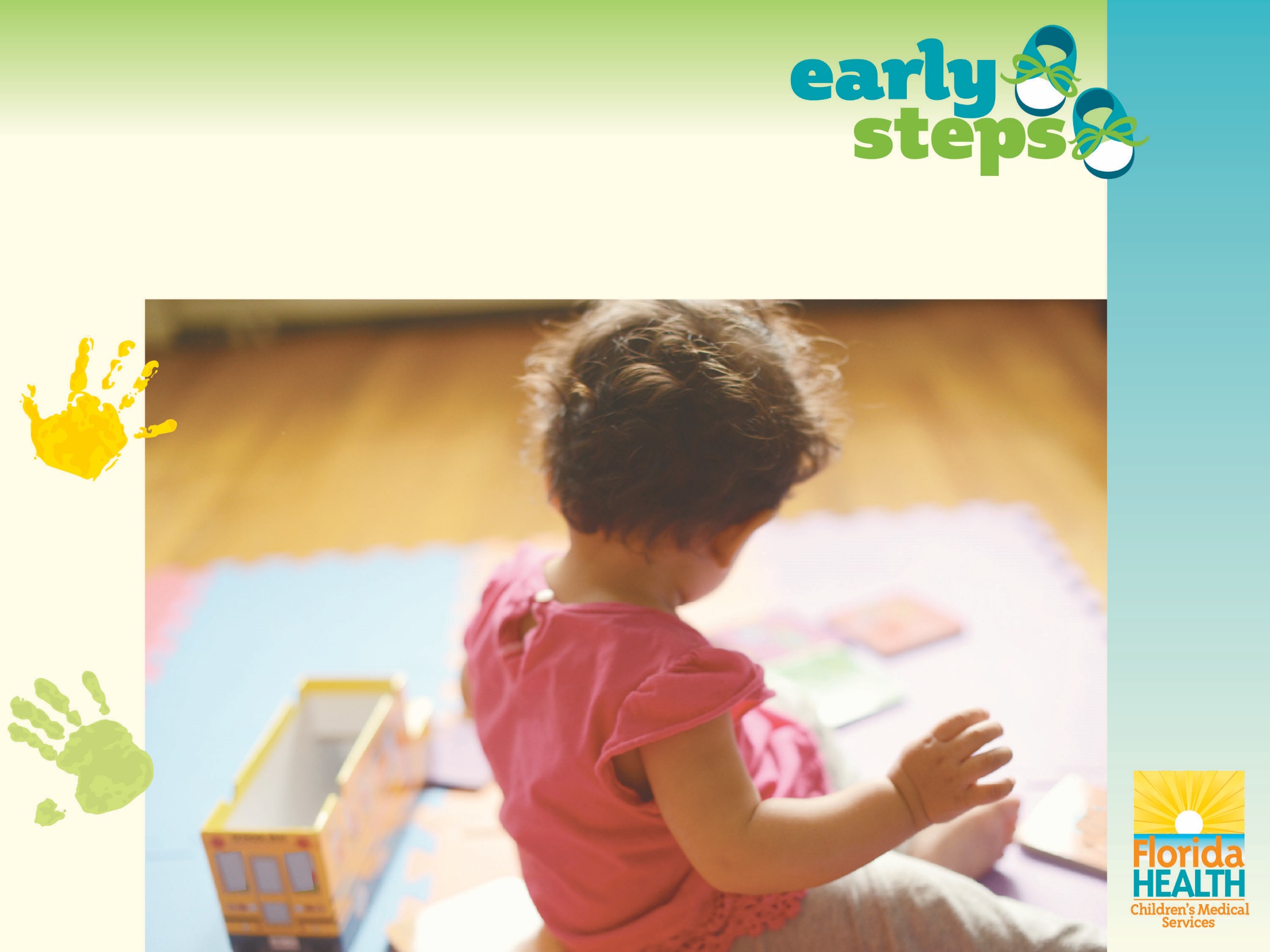 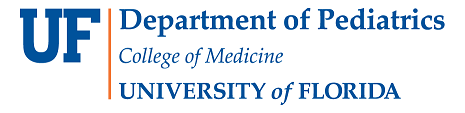 Annual Provider MeetingUF North Central Early StepsAgency Updates
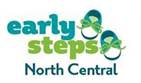 YEAR IN REVIEW
2020-2021
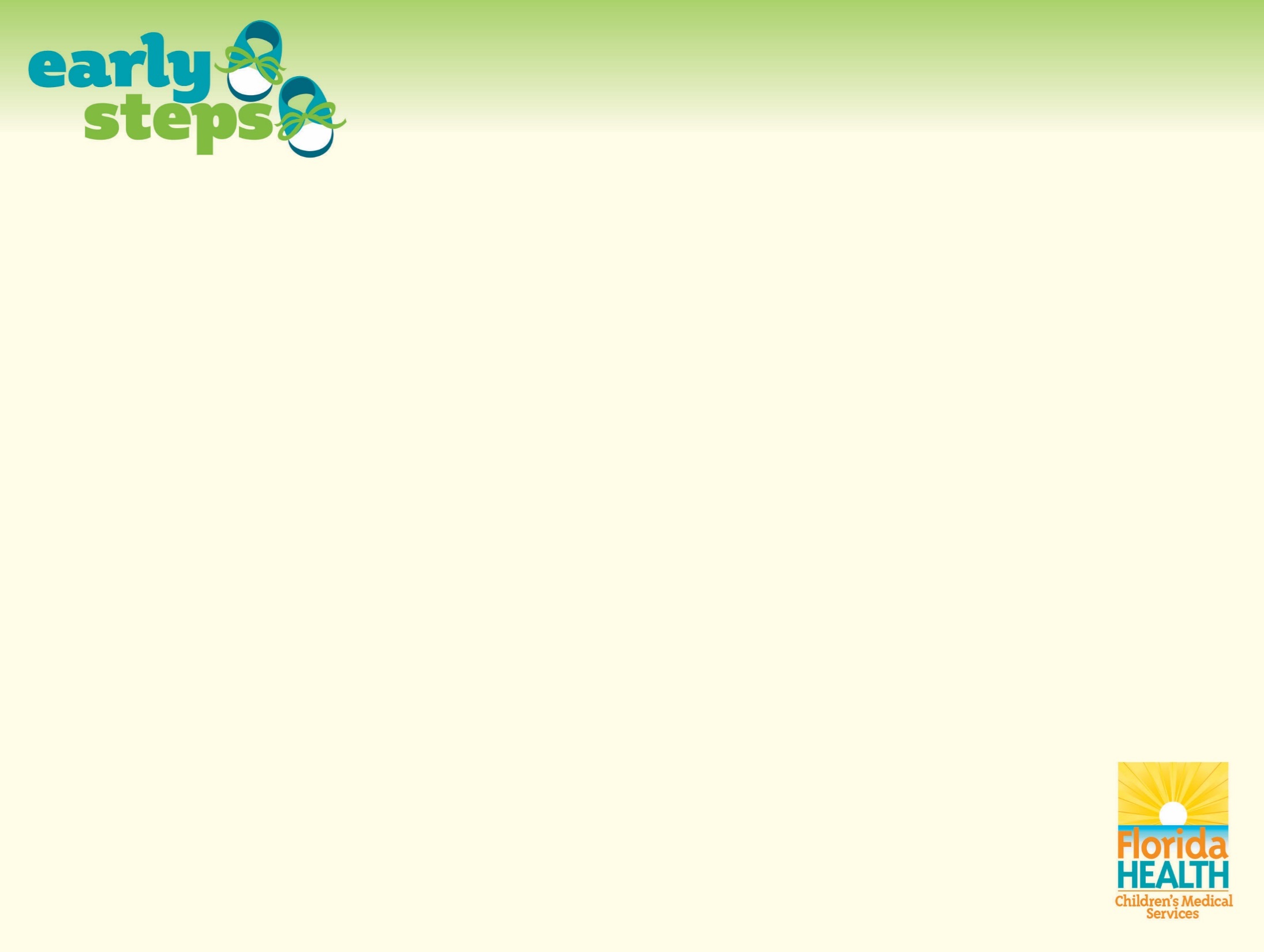 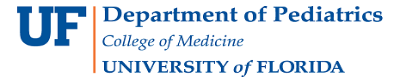 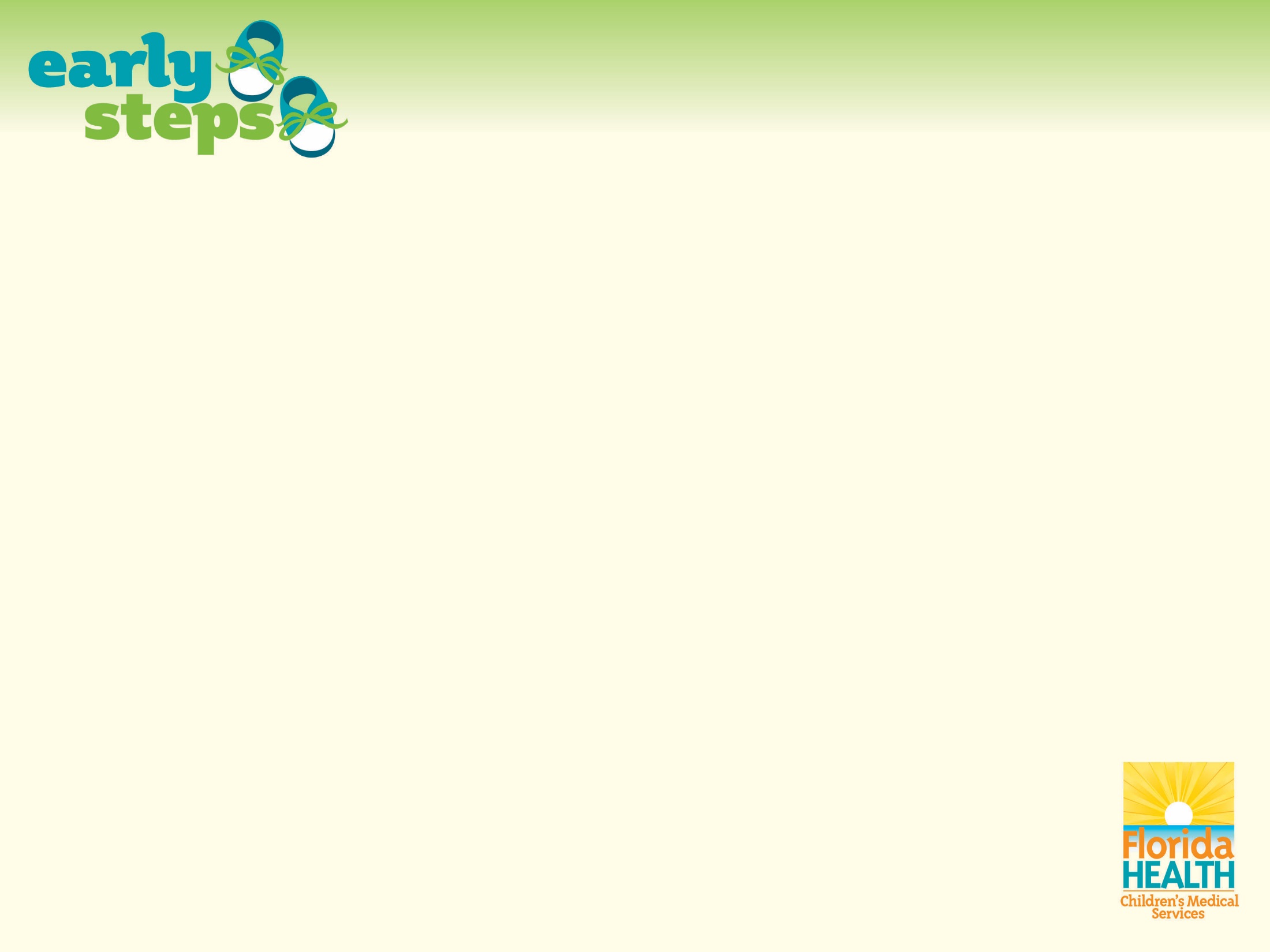 Agency Updates – Where We Have Been
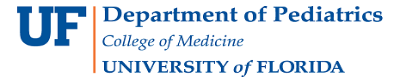 NCES - YEAR IN REVIEW
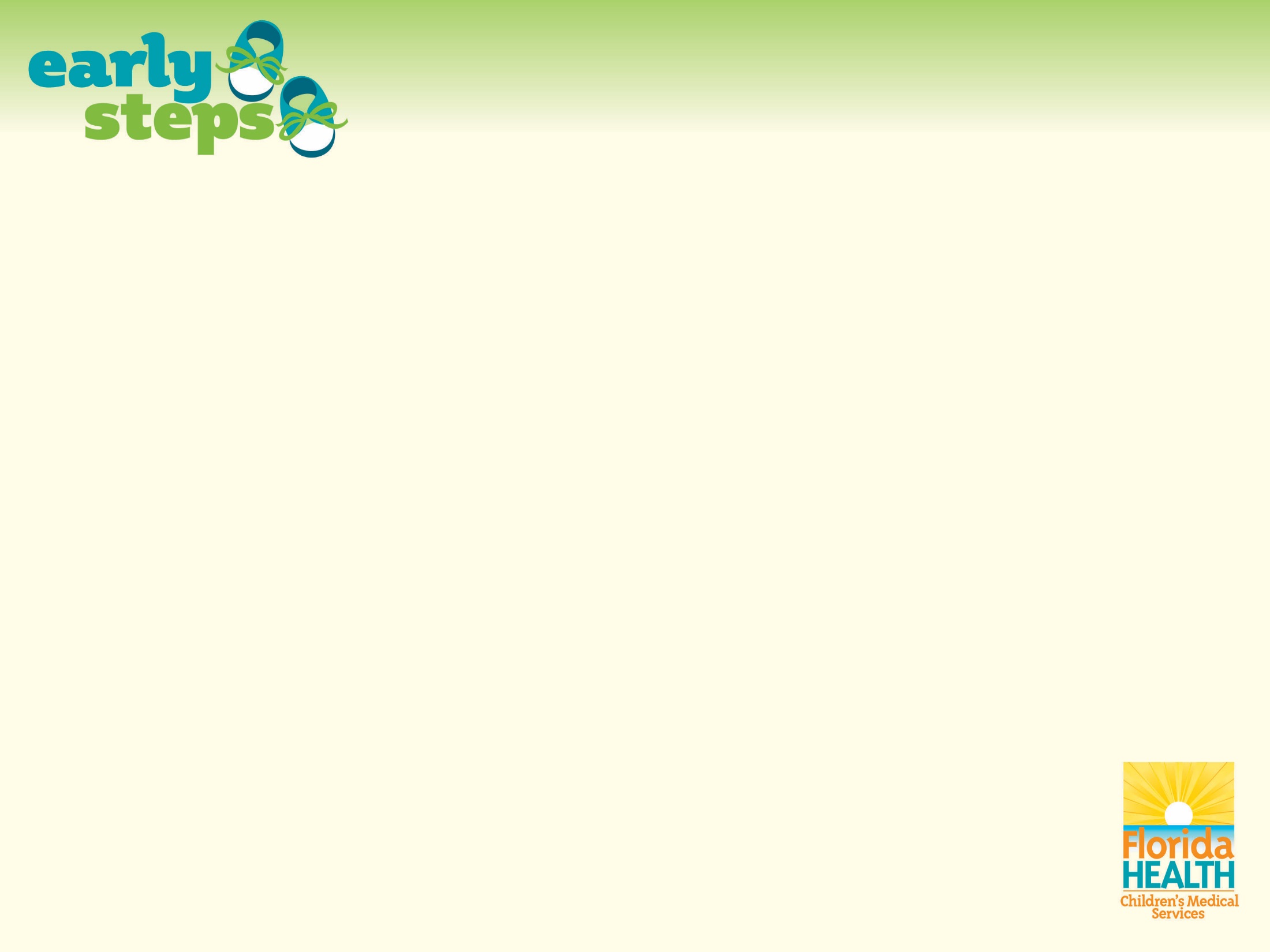 Agency Updates – Where We Have Been
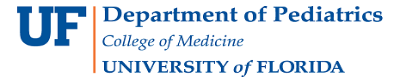 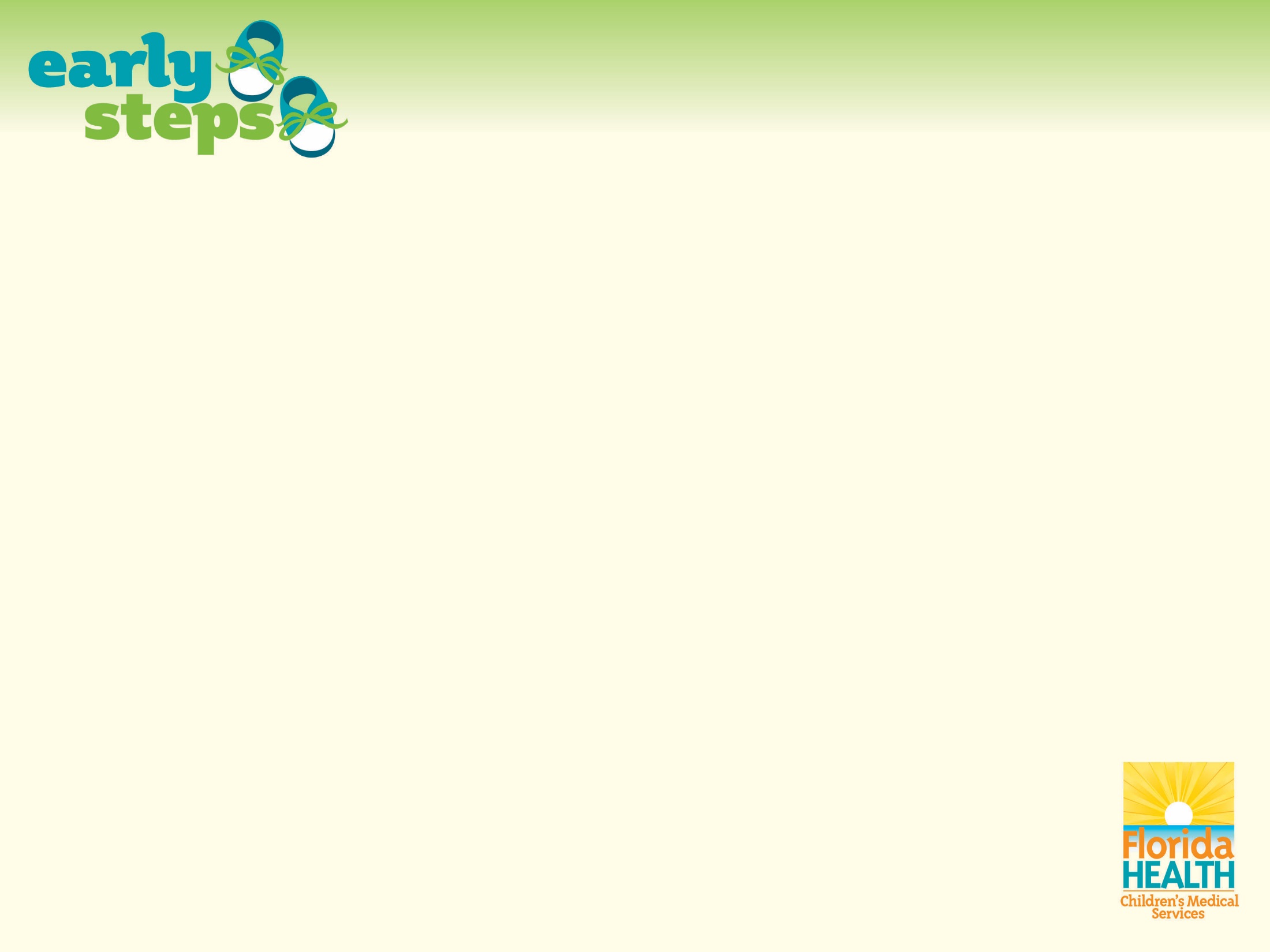 Agency Updates – Where We Plan to Go
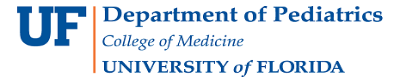 NCES - YEAR IN REVIEW
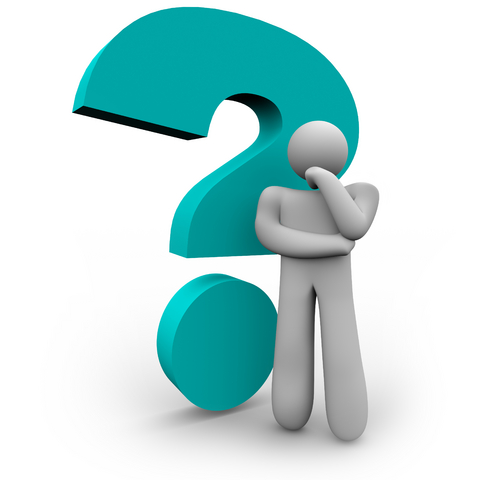 [Speaker Notes: Emily and Sharon]